Characteristics  and steps of Marketing Information System
Prof (Dr) B.L.Verma
Professor
Department of Business Administration
UCCMS,MLSU, UDAIPUR
Definition and Features:
According to Philips Kotler, marketing information system consists of people, equipment, and pro­cedures to gather, sort, analyse, evaluate, and distribute needed, timely, and accurate information to marketing decision-makers.
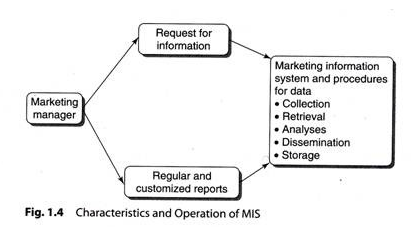 1. Continuous flow:
A well-designed MIS provides a continuous flow of information for decision ­making. Electronic cash registers and computer systems connect the retailers directly with the suppliers. Thus, continuous consumer purchase data are made available.

2. Decision-making:
MIS is structured to provide information for decision-making. It helps in practical decision-making, as it includes real-time data. It generates regular reports and conducts studies as needed.
3. Use of computer:

Computers are widely used in MIS. they are used as a tool to collect, store and manipulate large amounts of data. They integrate old and new data to provide information and identify trends.
4. Complex process:
Designing and operating a MIS is a complex process, especially with the firms involved in global trade. It requires convincing each unit of the firm about the value of timely and accurate information. Structured reports and control over the information make the process more complicated. Thus, computer specialists are used.
5. Economical:
Creating large database is easy with a computer. However, MIS is concerned with needed and timely information. Hence, only relevant data is stored. This reduces cost and efforts in data collection.


6. Variety:
MIS uses data from a variety of sources both within and outside the organization. Thus, it helps the marketing managers in exploratory research. It uncovers useful relationships and devel­opments. Ordinarily, such meaningful relationships would have been overlooked by the managers.
7. Future Oriented
Marketing environment is dynamic. Thus, MIS is devised to collect informa­tion for solving problems and anticipate future changes. MIS is both present- and future-oriented. Selective: MIS gathers and sorts information that is useful to the firm. It is adjusted according to the manager’s decision-making needs. Thus, it is selective.
8. Flexible:
The system should be flexible. New changes should be incorporated easily, quickly and smoothly. Information technology is changing rapidly. When such new techniques are used, accuracy and utility of information improve.
Marketing Information System  Characteristics
MIS is an ongoing process. It operates continuously.

2. MIS acts as a data bank and facilitates prompt decision-making by manager.

3. MIS operates in a rational and systematic manner and provides required information.

4. MIS is future-oriented. It anticipates and prevents problems as well as it solves marketing problems. It is both a preventive as well as curative process in marketing.
5. The gathered data is processed with the help of operations research techniques. Modem mathematical and statistical tools are available for problem-solving in the field of marketing.

6. MIS is a computer-based method of data collection, processing, and storage.

7. Management gets a steady flow of information on a regular basis — the right information, for the right people, at the right time and cost.
8. Marketing Information System stands between the marketing environment and marketing decision-makers. Marketing data flows from the environment to the marketing information system. Marketing data is processed by the system and converted into marketing information flow, which goes to the marketers for decision-making
Today, managers, with the help of specialists, can employ sophisticated mathematical and statistical techniques, such as simulation, allocation models, PERT network, inventory models, and similar quantitative models to minimise the risks of doing business in a real-time MIS environment.
Marketing Information System performs six functions, viz.:
Assembling of marketing data.

2. Processing, i.e., editing, tabulating and summarizing the data.

3. Analyzing the data, i.e., filling out percentage, ratios, test of significance, etc.

4. Storage and retrieval, i.e., filing and indexing.

5. Evaluating regarding accuracy and reliability of data.

6. Dissemination or distribution of relevant and wanted information to decision makers.
Marketing Information System – Steps: Define the System

 Source and Frequency Identification


 Format of MIS 


Implemetation
Steps # 1. Define the System:
The system for which design is to be made has to be defined; in terms of elements, the relationship and its boundaries. The system may be the complete organisation consisting of all functions or only one or several functions.

Steps # 2. Source and Frequency Identification:
Once the information needs have been assessed, the source of this information and the frequency of reporting have to be identified. The source could be both external and internal, whereas the frequency could be based on the occurrence of the event or by exception.
Steps # 3. Formats of MIS:
There are two formats which are very important, viz.-
(a) Research assessment sheet
(b) Marketing activity evaluation sheet
The research assessment sheet contains information like marketing decisions, parameters, frequency, source, and the format code. The marketing activity evaluation sheet will contain the items, relationship, standard, actual, variance, and reason. The first format is useful from the information point of view while the second format could be used for control.
Steps # 4. Implementation:
The steps needed for implementing the newly designed Marketing Information System could be-
(a) Prepare marketing research plan
(b) Train the research staff
(c) Prepare operating schedule
(d) Evaluate and modify the research system